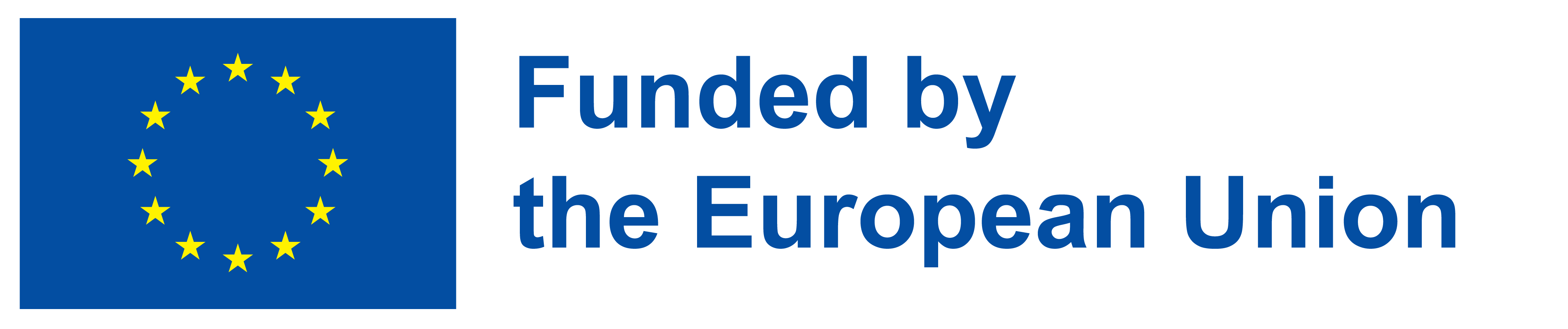 Трансформация 
вузовского образования 
в модель «Университет 4.0»
Нурлан Омуров,
Национальный эксперт по реформированию высшего образования
Уровни развития университетов
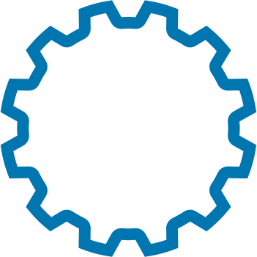 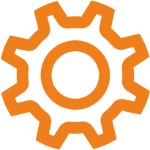 «Университет 1.0»: институт общества, реализующий функцию образования:
трансляция знаний 
развитие талантов студентов
подготовка кадров (ориентированных на традиционные отрасли экономики) 
роль социального лифта. 
«Университет 2.0»: институт общества, реализующий наравне с образовательной, исследовательскую функцию. 
- генерация новых знаний посредством исследовательской деятельности; 
- центр консалтингового сервиса для рыночных игроков; 
научные исследования по заказам индустрии, 
технологии под заказ партнеров, 
не способен управлять интеллектуальной собственностью.
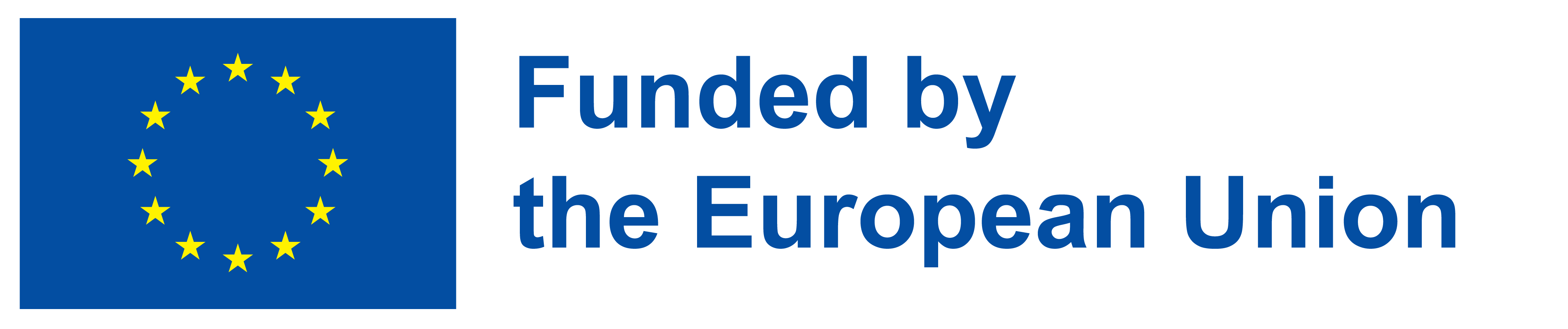 Уровни развития университетов
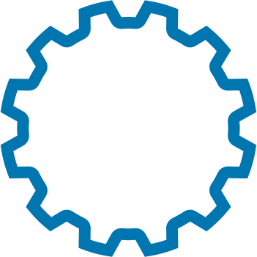 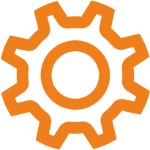 «Университет 3.0»:

институт общества, реализующий наравне с образовательной и исследовательской функциями функцию трансфера технологий и доставки их конечным пользователям.

эффективный процесс коммерциализации технологии (в том числе за счет отработанной политики работы с интеллектуальной собственностью университета)

развита предпринимательская культура, создаются технологические стартапы, на университет регистрируются патенты (которые далее могут продаваться партнерам, либо передаваться отдельные права на основе лицензионных договоров), университет умеет налаживать эффективный диалог с представителями бизнес-сообщества (оперативно реагирует на запросы относительно выпуска новых специалистов, соответствующих ожиданиям рынка, реализует исследования в областях, интересующих представителей индустрии).
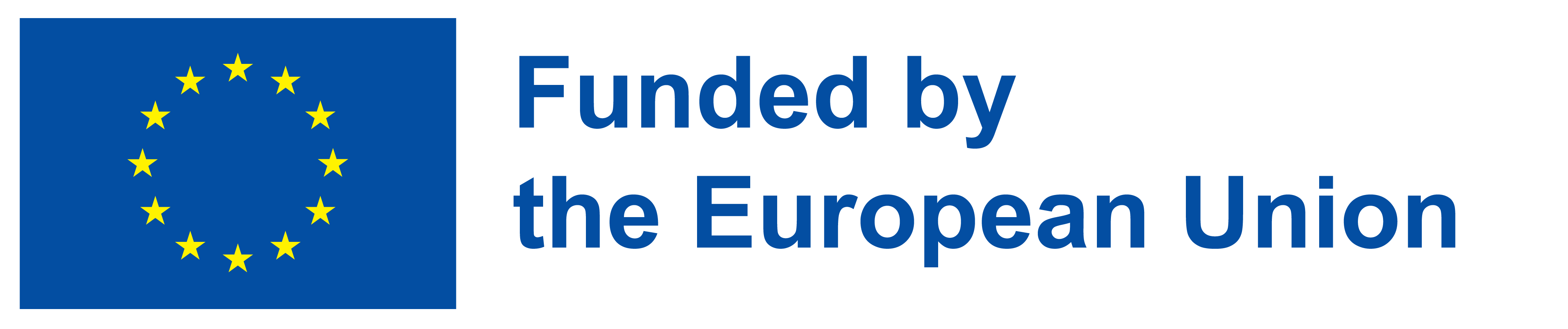 Уровни развития университетов
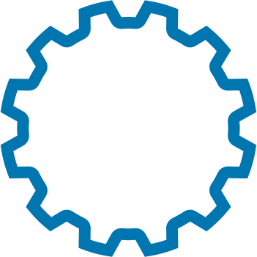 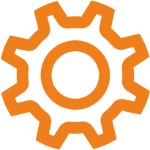 «Университет 4.0»: институт общества, реализующий функцию поставщика знаний о будущем. 

«Университет 4.0» становится лидером развития высокотехнологичных отраслей. 

«Университет 4.0» способен максимально эффективно проявлять функцию капитализации собственных знаний.
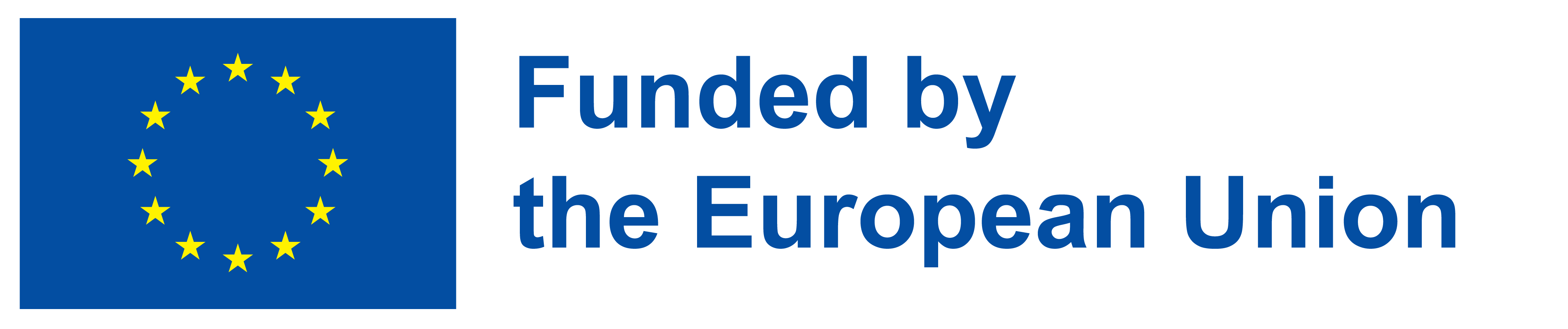 Предпосылки для формирования университета нового поколения
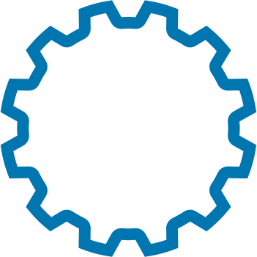 Научно-технологический прорыв страны невозможен без трансформации университетов
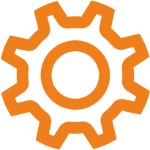 s
Кардинальные перемены, произошедшие в развитии 
современной молодёжи под влиянием электронных информационных 
средств, требуют разработки нового содержания 
и технологий обучения
i
Trolly Boy
J
Price Tag
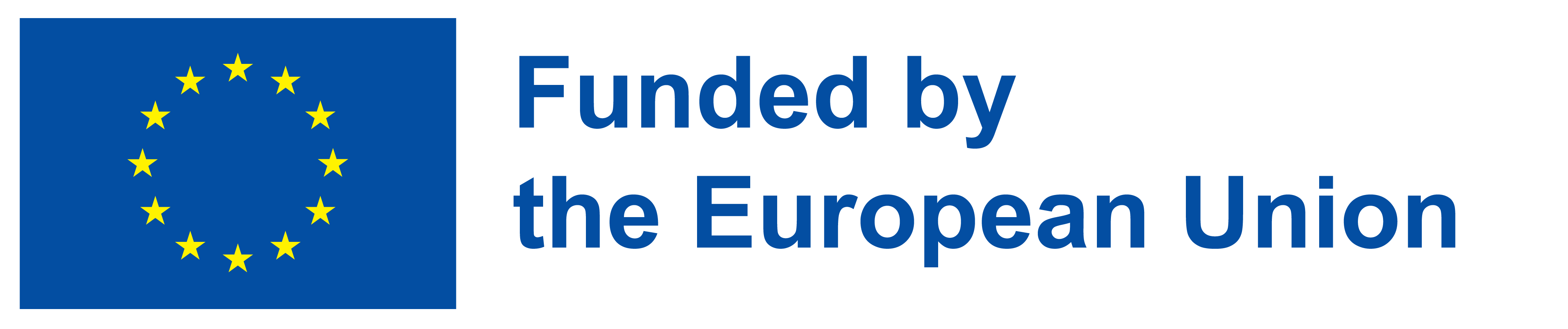 Современный университет - это:
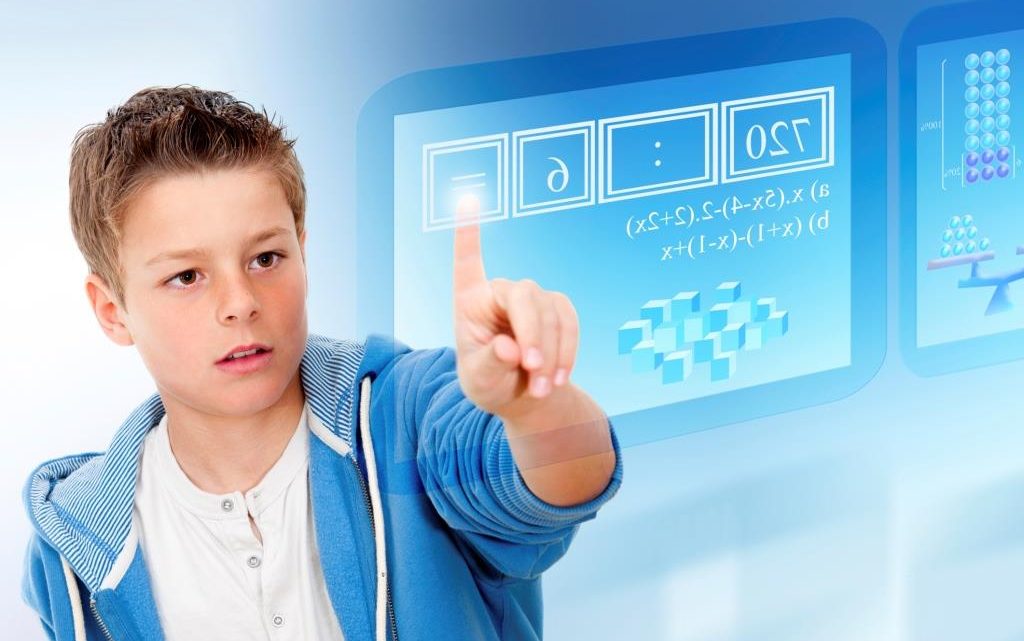 .
глобальная, открытая и динамично развивающаяся площадка;
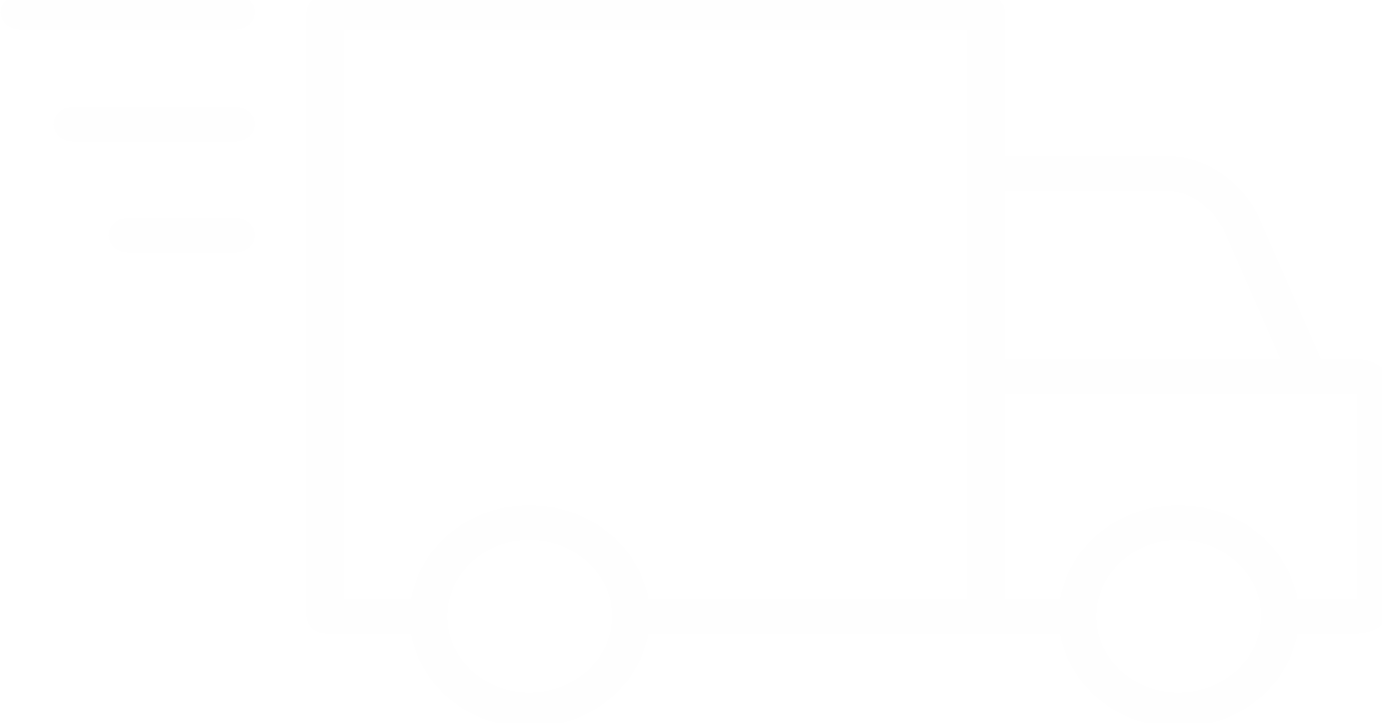 ресурсная база мультидисциплинарных исследовательских проектов, которых реализуют команды менеджеров, научных исследователей и студентов реальных академических школ;
потенциал для подготовки молодых специалистов в новых отраслях знаний и профессий, отвечающих запросам бизнес-сообщества.
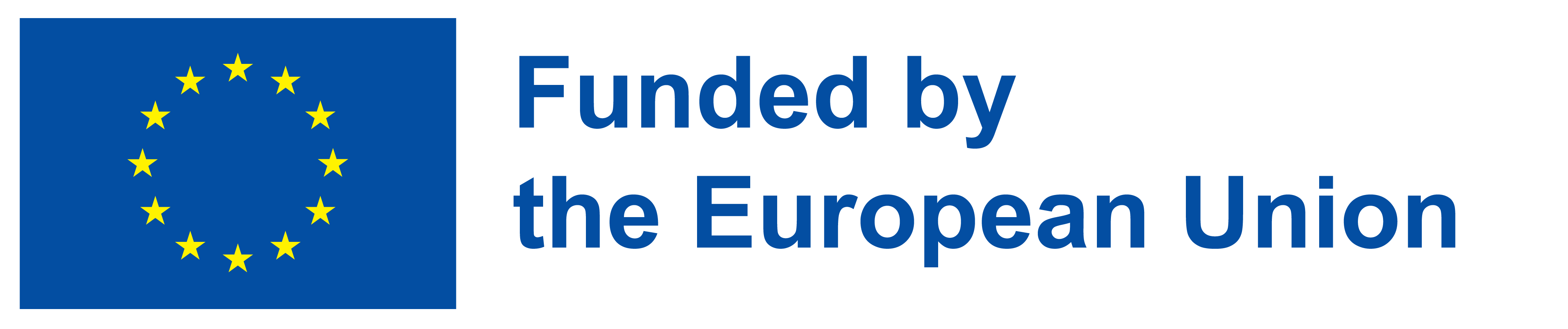 ПЯТЬ ОСНОВОПОЛАГАЮЩИХ АСПЕКТОВ   «УНИВЕРСИТЕТА 4.0»
Образовательный продукт и система оценки качества.
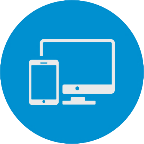 Архитектура научно-исследовательской  среды.
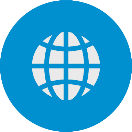 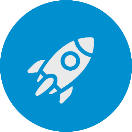 Ранжирование университетов.
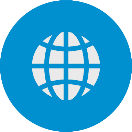 Создание новой схемы управления.
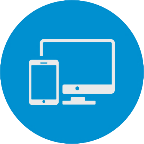 Структура финансирования.
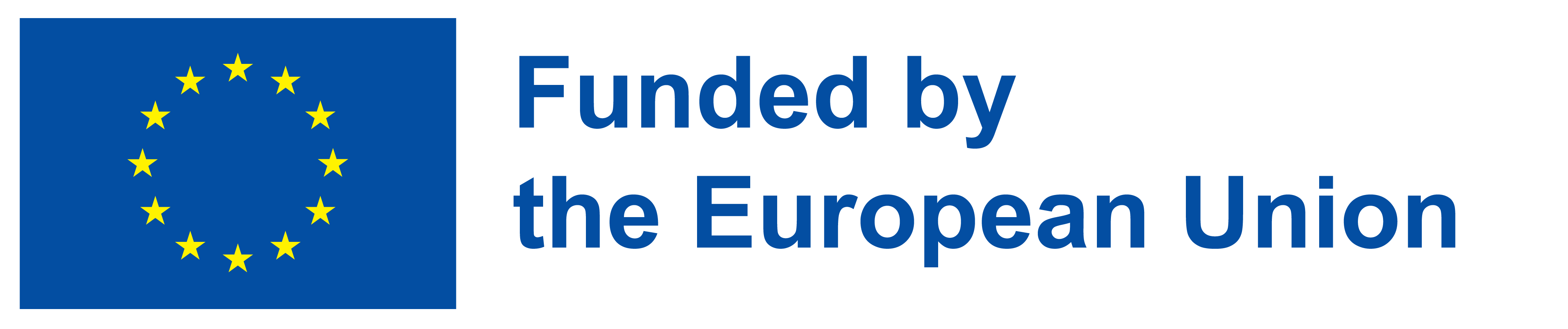 Дорожная карта
Трансформация 
вузовского образования 
в модель «Университет 4.0»
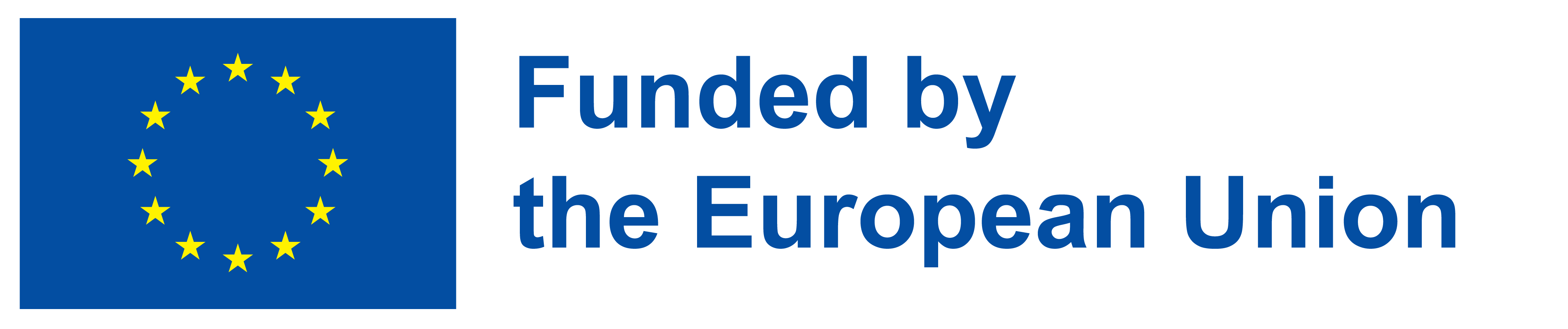 ВАЖНЕЙШИЕ НАПРАВЛЕНИЯ ДЕЯТЕЛЬНОСТИ по трансформации вузовского образования
1.Создание и реализация востребованных рынком образовательных программ.
2.Организация научных исследований, соответствующих глобальным запросам общества.
3.Привлечение талантливых и мотивированных магистрантов, аспирантов и докторантов.
4.Привлечение и развитие квалифицированного персонала вуза, повышение потенциала профессорско-преподавательского состава и научных работников.
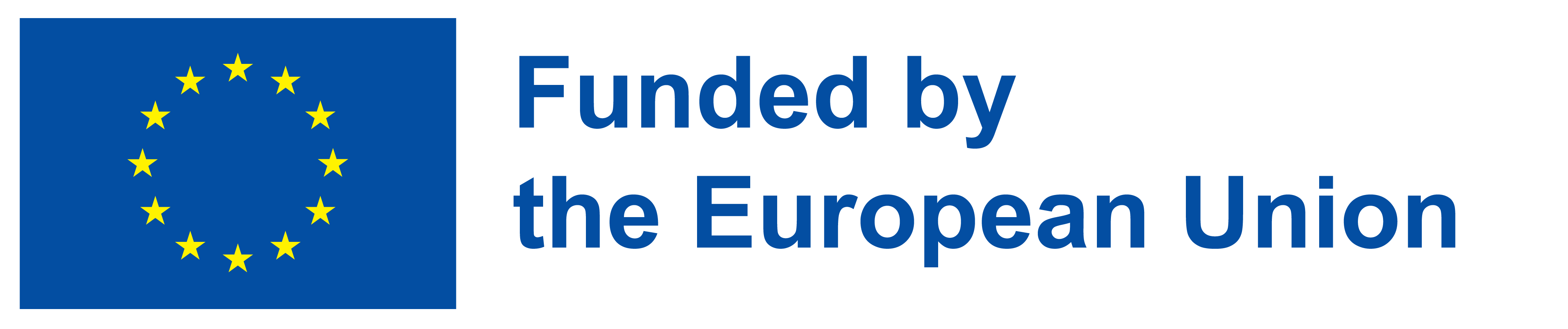 ВАЖНЕЙШИЕ НАПРАВЛЕНИЯ ДЕЯТЕЛЬНОСТИ по трансформации вузовского образования
6. Развитие инновационной системы университета.
5. Создание системы управления университетом, обеспечивающей достижение показателей и характеристик целевой модели.
8. Развитие социокультурной среды, обеспечивающей конкурентные преимущества университета.
9. Повышение узнаваемости университета в общемировом научно-образовательном пространстве.
7. Преобразование вуза в «открытый университет».
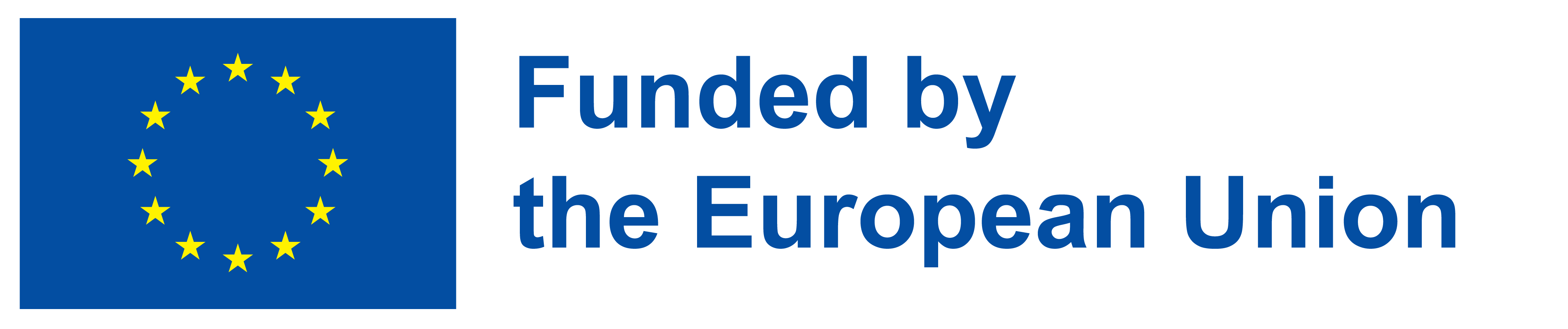 ЗАДАЧИ И ДЕЯТЕЛЬНОСТИ
1.Создание и реализация востребованных рынком образовательных программ
ЗАДАЧА 2
ЗАДАЧА 2
ЗАДАЧА 3
Модернизация и создание новых образовательных программ
Модернизация и создание новых образовательных программ
Повышение качества образовательных услуг
Повышение качества образовательных услуг
Развитие академической мобильности студентов
ЗАДАЧА 1
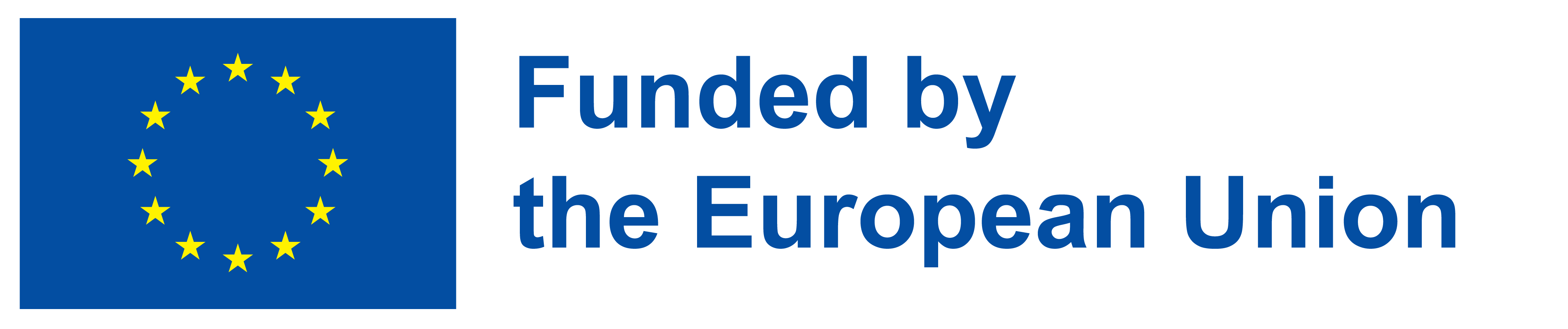 ЗАДАЧИ И ДЕЯТЕЛЬНОСТИ
2. Организация научных исследований, соответствующих приоритетным программам развития экономики
ЗАДАЧА 2
ЗАДАЧА 3
ЗАДАЧА 1
Повышение результативности научных исследований и разработок
Повышение эффективности управления научной деятельностью
Расширение взаимодействия с предприятиями и организациями реального сектора экономики
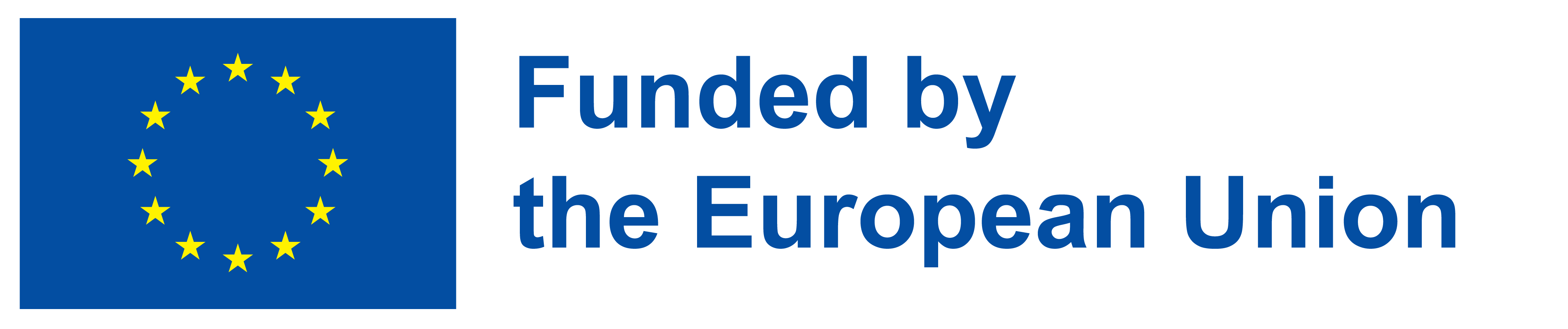 ЗАДАЧИ И ДЕЯТЕЛЬНОСТИ
3. Привлечение талантливых и мотивированных магистрантов, аспирантов и докторантов
ЗАДАЧА 2
ЗАДАЧА 3
Привлечение талантливой и мотивированной молодежи для поступления в университет
Привлечение иностранных абитуриентов для обучения в университет
Эффективная организация приема студентов
ЗАДАЧА 1
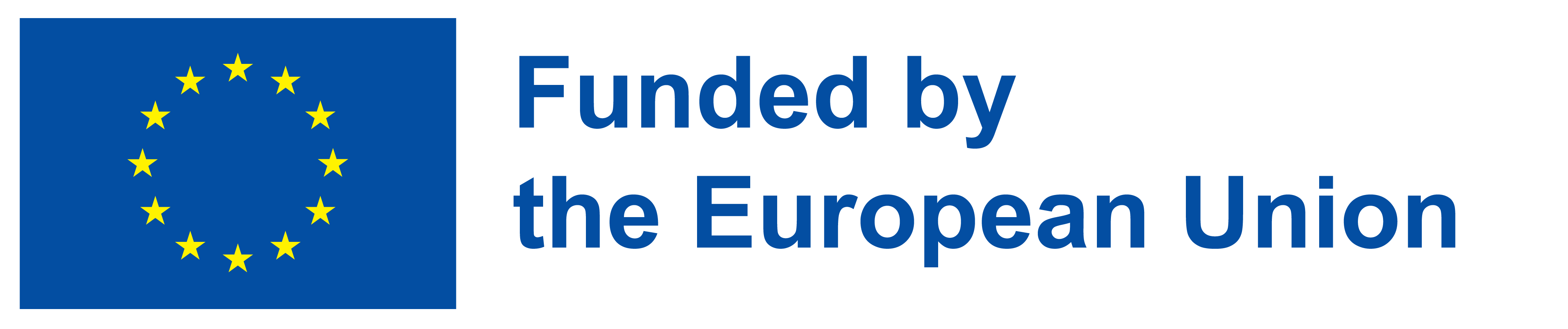 ЗАДАЧИ И ДЕЯТЕЛЬНОСТИ
4. Привлечение и развитие квалифицированного персонала вуза, а также повышение качества профессорско-преподавательского состава и научных работников
ЗАДАЧА 2
ЗАДАЧА 1
ЗАДАЧА 3
Повышение результативности деятельности научных сотрудников
Профессиональное развитие ключевого персонала вуза
Привлечение перспективных и молодых работников в университет
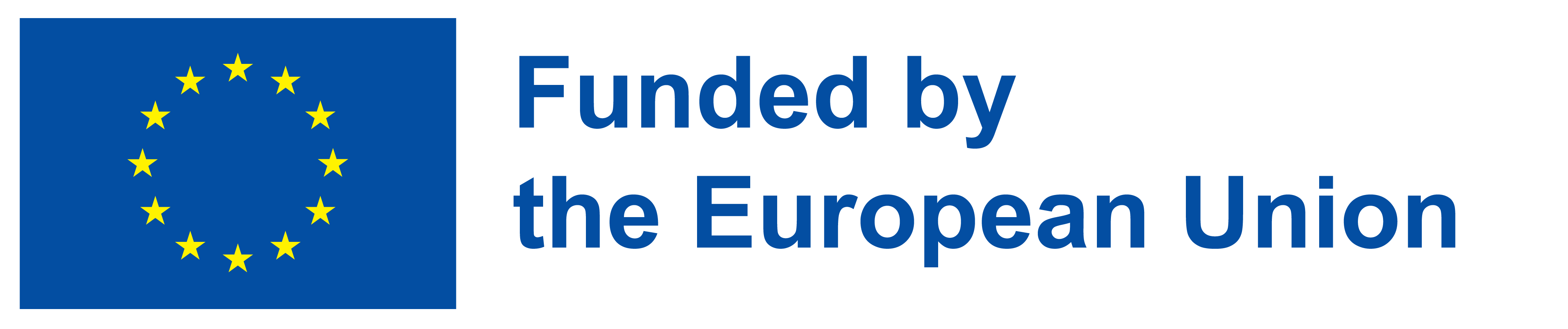 ЗАДАЧИ И ДЕЯТЕЛЬНОСТИ
5. Создание системы управления университетом, обеспечивающей достижение показателей и характеристик целевой модели формата
ЗАДАЧА 2
ЗАДАЧА 3
Совершенствование системы административного управления университетом
Развитие системы коллегиальных органов управления университетом и его подразделениями
Создание системы управления реализацией дорожной карты
ЗАДАЧА 1
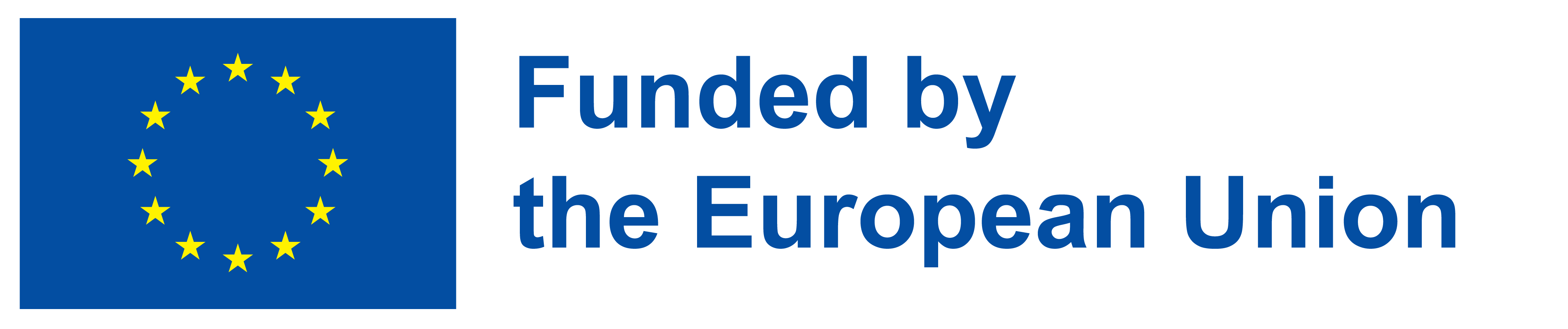 ЗАДАЧИ И ДЕЯТЕЛЬНОСТИ
6. Развитие инновационной системы университета
ЗАДАЧА 2
ЗАДАЧА 3
ЗАДАЧА 1
Реализация  полного жизненного цикла инновационных проектов «идея – продукт»
Повышение эффективности управления инновационной деятельностью
Коммерциализация и продвижение инновационных разработок на зарубежные рынки
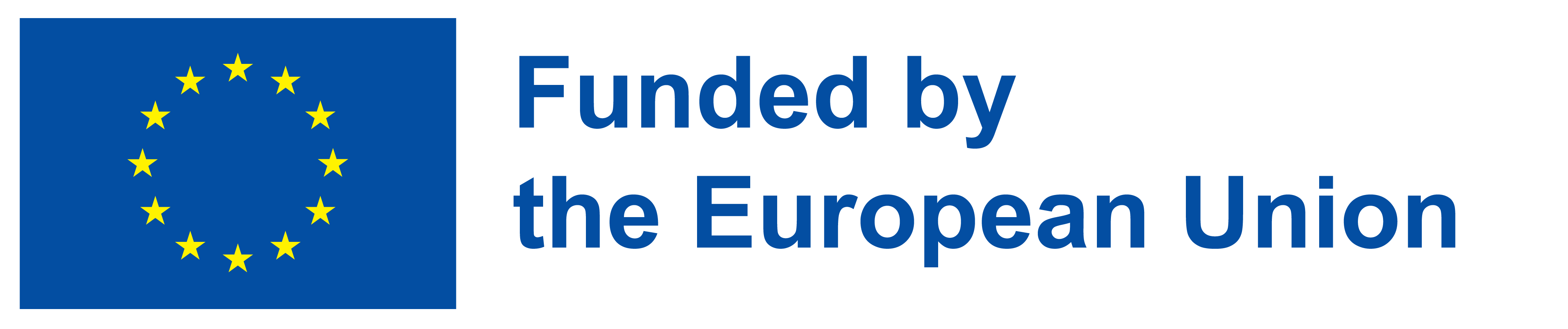 ЗАДАЧИ И ДЕЯТЕЛЬНОСТИ
7.  Преобразование вуза в «открытый университет»
ЗАДАЧА 2
ЗАДАЧА 3
Создание условий для функционирования системы открытого управления
Развитие открытой образовательной среды, обеспечивающей непрерывное образование
Развитие открытой информационной среды университета
ЗАДАЧА 1
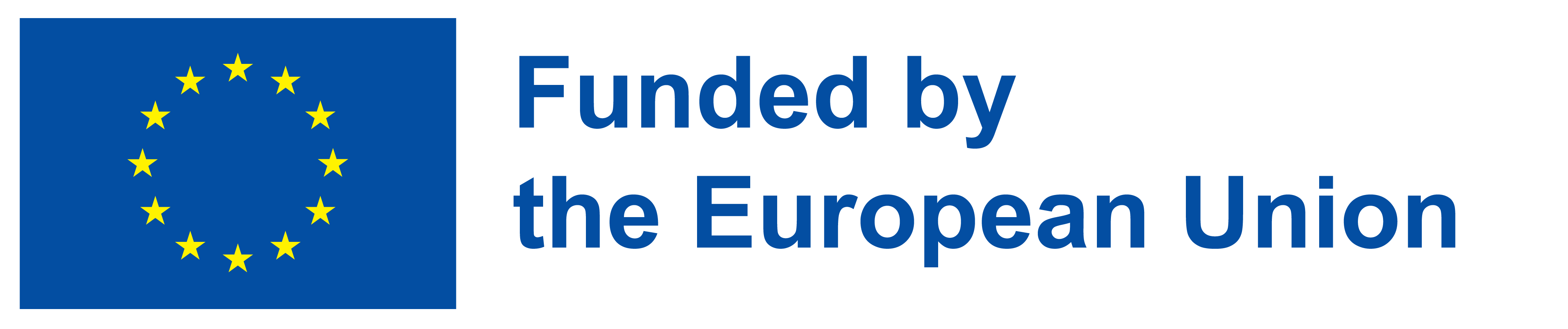 ЗАДАЧИ И ДЕЯТЕЛЬНОСТИ
8. Развитие социально-культурной среды, обеспечивающей конкурентные преимущества университета
ЗАДАЧА 2
ЗАДАЧА 2
ЗАДАЧА 3
ЗАДАЧА 1
Развитие социально-культурной и спортивно-оздоровительной инфраструктуры
Совершенствование социокультурной среды и условий для развития личности
Развитие кампуса университета как технополиса города
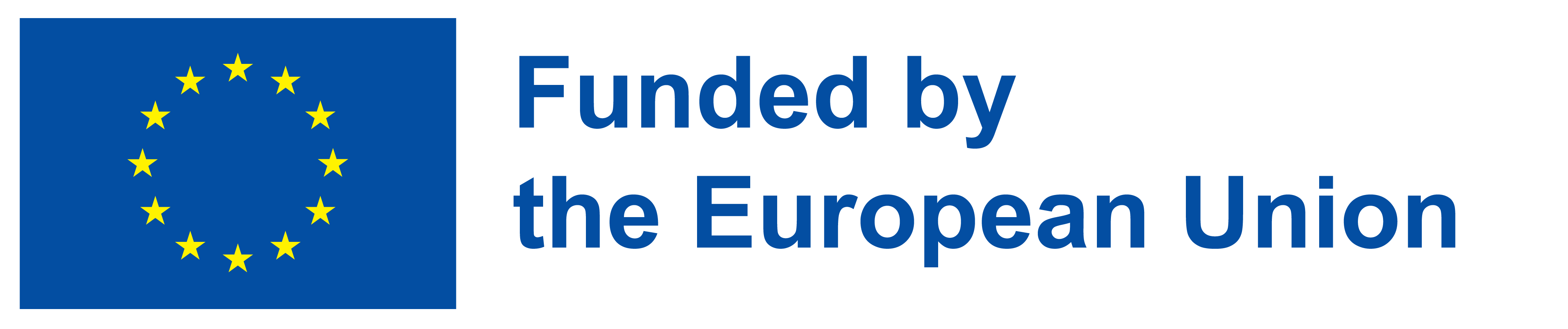 ЗАДАЧИ И ДЕЯТЕЛЬНОСТИ
9. Повышение узнаваемости университета в общемировом научно-образовательном пространстве
ЗАДАЧА 2
ЗАДАЧА 3
Продвижение результатов деятельности университета в образовательной научно-исследовательской и социальной сферах
Формирование позитивного имиджа университета
Продвижение университета в республиканских и международных рейтингах
ЗАДАЧА 1
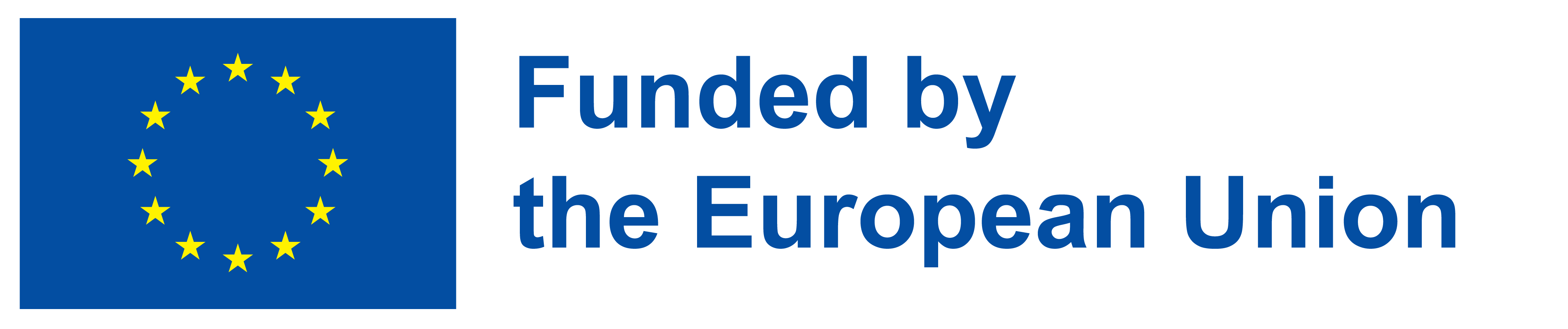 БЛАГОДАРЮ
ЗА
 ВНИМАНИЕ!
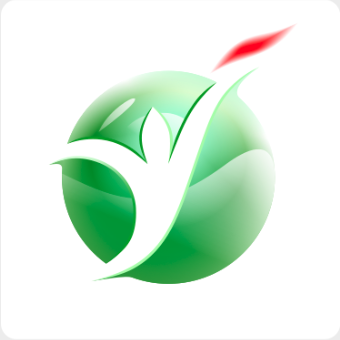 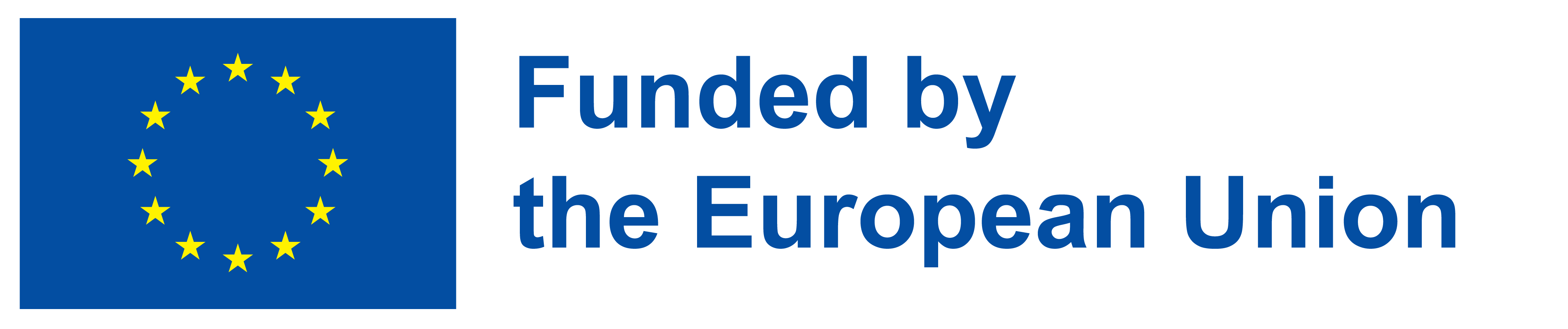